From its revolutionary beginning to its amazing end, the Sermon on the Mount (Matt.5 - 7) changed everything man thought he knew about God and how to serve Him.
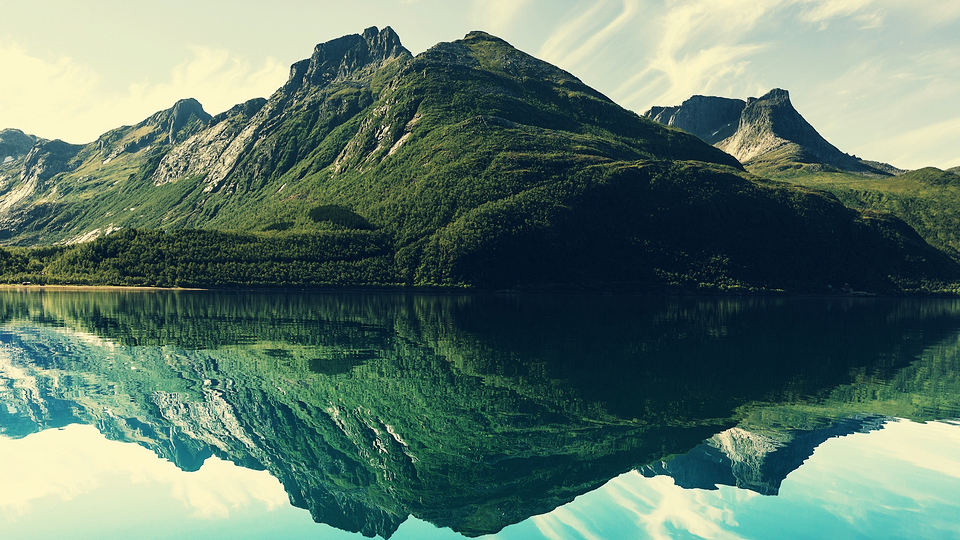 The Beatitudes revealed the true attitudes and nature of a citizen of the kingdom,  5:3-10
5:13-16 disclosed the intended influence on the world God expected of the true citizen
5:21-48  exposed man’s misinformation and misapplication regarding Moses’ Law as well as the expectations of Christ’s Law
6:1-18 corrected man’s worship of God- the way and purpose with which he gave alms, prayed, and fasted
But in 6:19-34, Jesus manifested what I believe to be the key to accomplishing all of these things, as well as those found in chp.7…
“But seek first His kingdom and His righteous,” 6:33  
Seek or better continually seek
First not in a sequence followed by other things, but constant priority
His kingdom- not ours
His righteousness- not ours
But how is such to be accomplished?  
Jesus didn’t leave it for us to figure out, He told us…
[Speaker Notes: Preachers don’t often get to “hear” sermons the they need, so sometimes they have to preach what they themselves need to hear… today is one of those occasions.  I hope it helps you too!]
How Does One Seek First His Kingdom and His Righteousness?  Matt.6:33
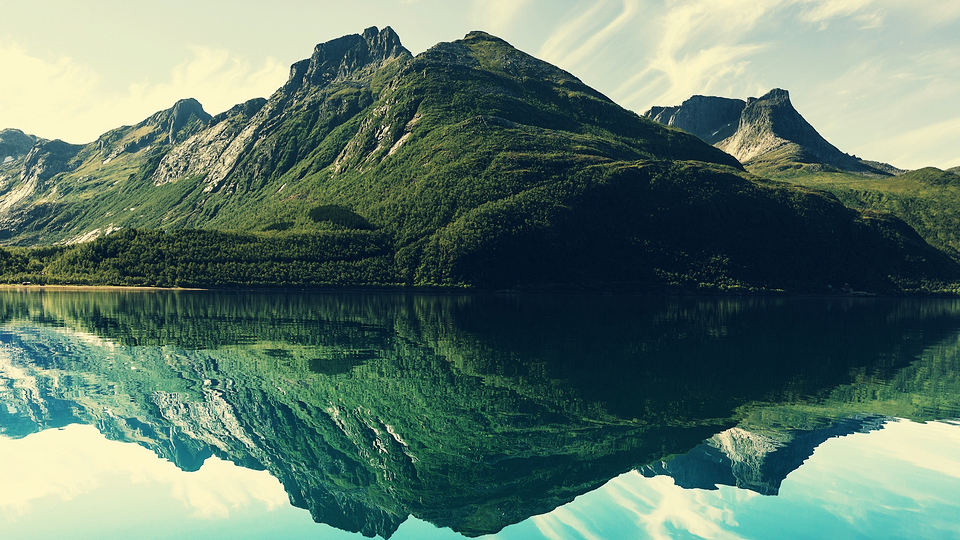 It requires the:
Right treasures in the right bank, 	  vv.19-21
Right focus (clear/healthy/single vision), vv.22-23
Right Master, v.24
Right faith/trust*, vv.25-32
It yields:
The right relationship with God, v.33
Freedom from anxiety/worry, v.34
[Speaker Notes: *Heb.11:6: belief/conviction in the mind; trust in the heart; obedience in the life]
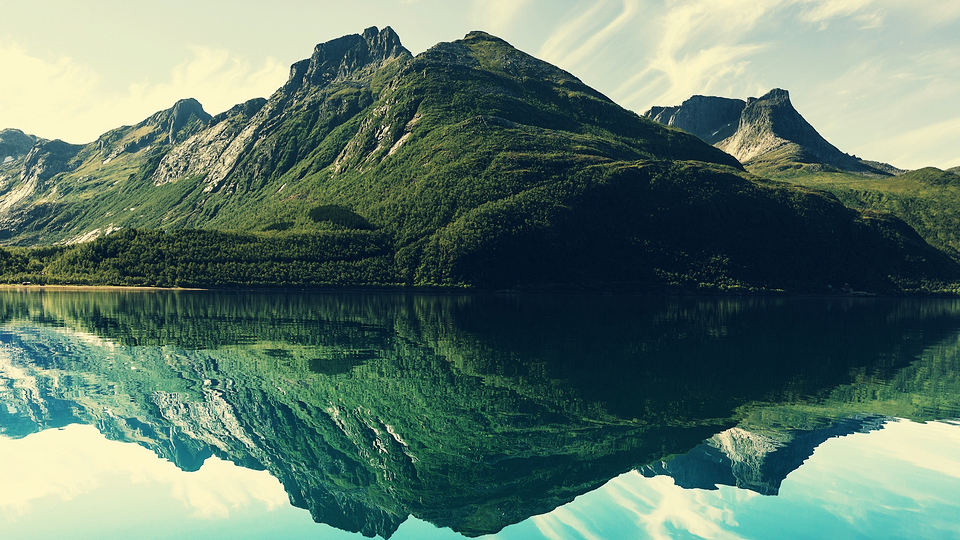 Take-Home Points & Conclusions
If we are consumed by worry and anxiety about food, clothing, and health/life span, then either:
Our relationship with God is not right, v.33 (we’re treasuring the wrong things and banking them in the wrong place; we have vision problems; and we have the wrong master- probably either self or Satan or both, vv.19-30); or,
Our faith in and trust of God isn’t what it should be. For the Christian, anxiety/worry is the opposite of faith/trust, vv.30b,34!